XDSL hálózatok tervezése A réz jövője, új hálózati megoldások Gbit technológiával)szabványok és piaci termékek
Takács György
Hálózattervezés 2021. 11. 17.
1
What is ADSL(VDSL, XDSL,G.fast) ?
Asymmetric Digital Subscriber line,
A modem technology,
Convert existing twisted-pair telephone lines into access paths for multimedia and high speed data communication,
Can transmit to 100 Mbps downstream (VDSL)  1 Gbps (G.fast) and 10 Gbps (G.mgfast)
Transform the existing PSTN network to a  powerful system capable of bringing high quality multimedia (triple play) to the subscriber’s home.
Hálózattervezés 2021. 11. 17.
2
DSL Technology Options
Hálózattervezés 2021. 11. 17.
3
Miért XDSL? Miért nem fényvezetős előfizetői hálózat?
Magyarországon a sodrott érpáros kábelekre épülő telefonhálózat döntő része 10-15 éves – tehát jó és még alig térült meg a befektetés.
XDSL-nél a CAPEX kisebb, mint fényvezető esetén!
Triple play (egyszerre IPTV nézés, böngészgetés és IPtelefon egy háztartásban) megoldható egy jó XDSL rendszerrel is.
Hálózattervezés 2021. 11. 17.
4
XDSL hálózat tervezésének alapkérdései
Milyen szolgáltatásokat kell támogatnia az XDSL hálózatnak? Milyen a felhasználók földrajzi elhelyezkedése?
Végig kell járni sorban a fejlődési lépéseket, (ADSL, ADSL2, ADSL2+, ADSL++, VDSL, VDSL2, ?,?,?)vagy át lehet ugrani a közbensőt?
Hogyan lehet a technológiát úgy váltani, hogy, a szolgáltatás ne szakadjon meg?
Hová kell elhelyezni a DSLAM egységet és változik-e a helye technológia váltásakor?
Hálózattervezés 2021. 11. 17.
5
ADSL system components
Hálózattervezés 2021. 11. 17.
6
ADSL system components
Hálózattervezés 2021. 11. 17.
7
ADSL components at the subscriber
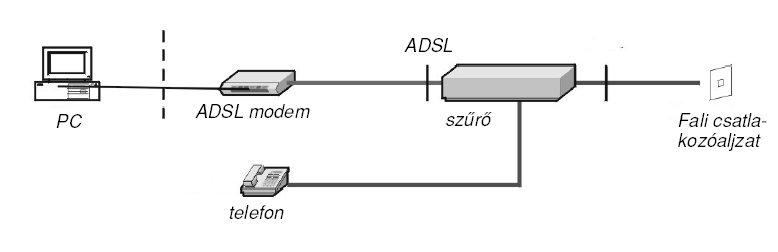 Hálózattervezés 2021. 11. 17.
8
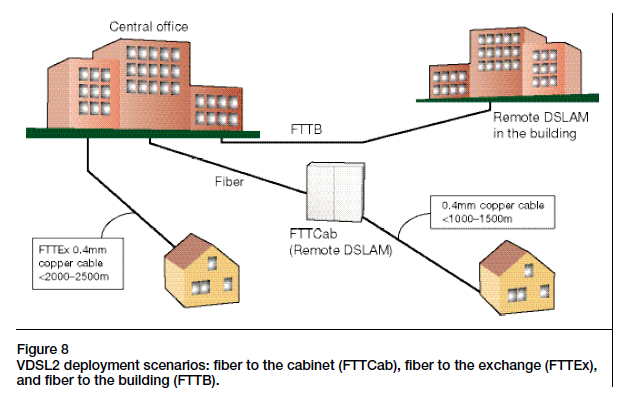 Hálózattervezés 2021. 11. 17.
9
DMT
DMT modulation uses the same principle as orthogonal frequency-division multiplexing (OFDM).6 That is, it divides the useful frequency spectra into parallel channels, where the center of each channel is represented by a modulated (QAM) subcarrier. One difference from OFDM is that each carrier in DMT can be loaded with a different number of bits, depending on the signal to noise ratio (SNR). 
The number of bits can be varied between 1 and 15. The distance between subcarriers is 4.3125kHz. Inverse fast Fourier transform (IFFT) is used to generate the subcarriers.
10
Hálózattervezés 2021. 11. 17.
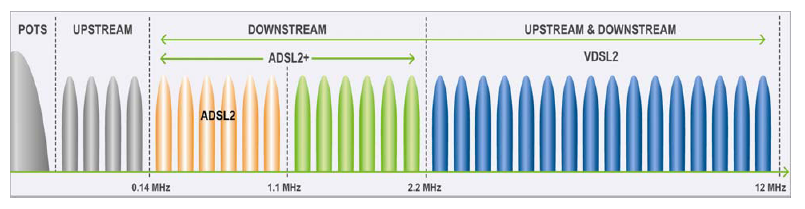 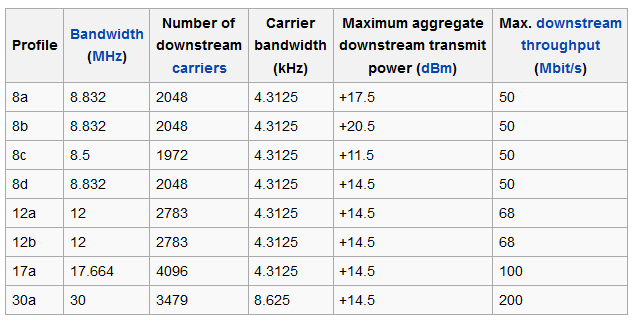 Hálózattervezés 2021. 11. 17.
11
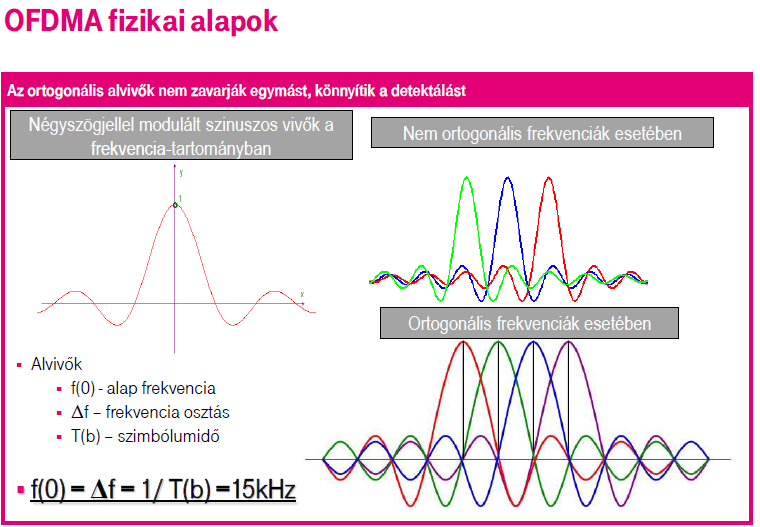 Hálózattervezés 2021. 11. 17.
12
The modulation bit-rate depends on signal to noise ratio in the channel
Hálózattervezés 2021. 11. 17.
13
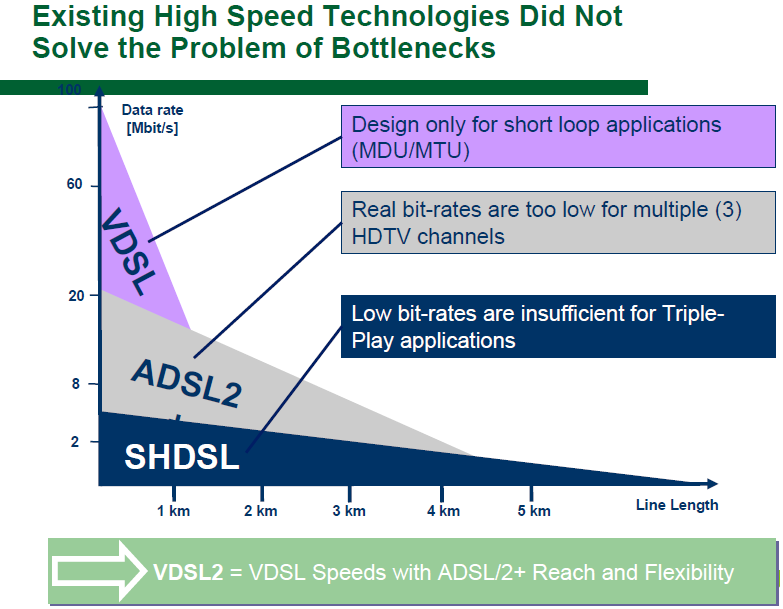 Hálózattervezés 2021. 11. 17.
14
What is the future of the ADSL?
Will play a crucial role over the next years for telephone companies and other service providers
New broadband cabling will take decades to reach all prospective subscribers. 
G.mgfast is competitive with fibre access
EU regulation document on local loop unbundling because no competitive technology!
Hálózattervezés 2021. 11. 17.
15
A G.fast kidolgozása során a fő szempontok voltak:
Aggregált bitsebesség (letöltés+feltöltés) célértékei (0.5mm sodrott réz érpáron) 
–900 Mbit/s max.100m 
–600 Mbit/s max. 200m 
–300 Mbit/s max. 300m 
–Működési tartomány min. 400m 
•Működjön sodrott érpáron érnégyesen és koaxiális kábelen is.
A lakáson belül ne kelljen fúrni, kalapálni
•A fogyasztó képes legyen saját maga üzembe helyezni !!!!!! 
•Kis energiafogyasztás 
•Zavarokkal szemben ellenálló legyen 
•Áthallás törlés sok érpáras kábel esetén 
•Letöltés/feltöltés sebesség arány legyen az időosztás aránya szerint konfigurálható
16
Az optikai elosztó pont táplálása a felhasználónál lévő (CPE) egységből történik.
„Fordított táplálás”

A menedzsment egységből történő táplálás akkor kezdi működését, ha a DPU nem kap tápáramot a CPE egységből.

DPU – Distribution Point Unit – Elosztóponti egység
CPE – Customer Premises Equipment – előfizetői végberendezés
17
Külön sáv feltöltésre
és letöltésre
Feltöltés/letöltés
Egy időben
A G.fast időosztásos duplex rendszere szemben  a VDSL fix frekvencia-osztásos megoldásával
Feltöltés és letöltés
Azonos frekvenciasávban
Feltöltés és letöltés
Külön időablakban
18
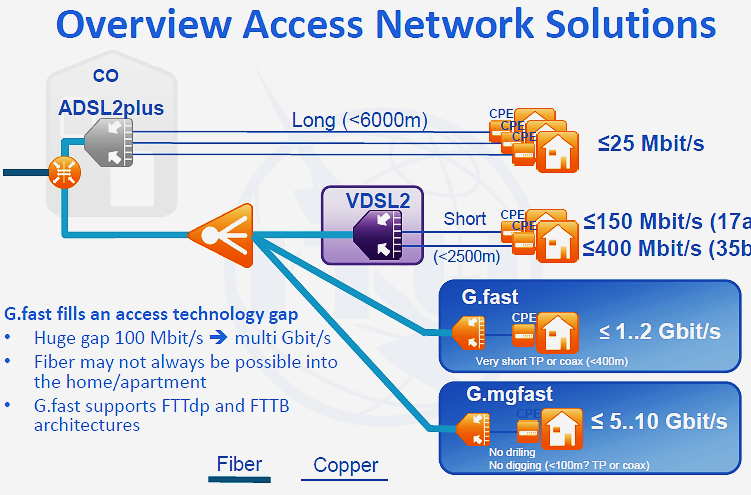 Source: https://www.itu.int/en/ITU-T/studygroups/com15/Documents/Overview%20of%20SG15%20Q4%20xDSL%20and%20G.(mg)fast.pdf
Hálózattervezés 2021. 11. 17.
19
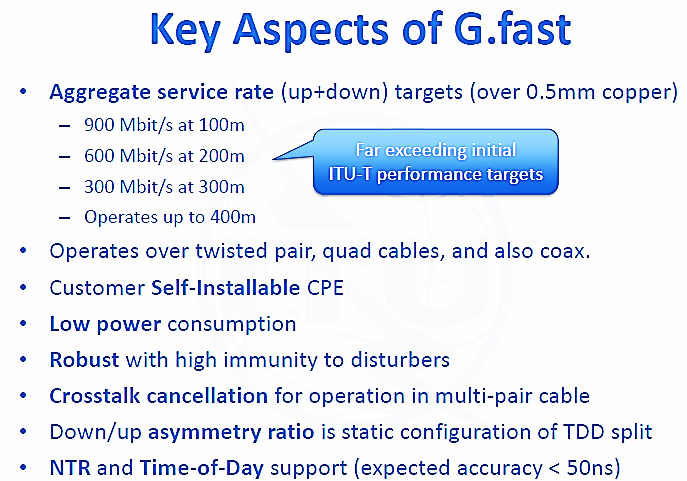 Hálózattervezés 2021. 11. 17.
20
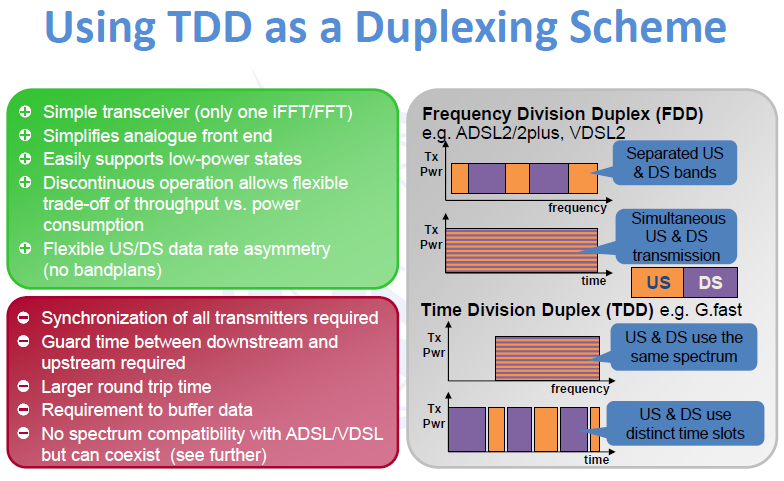 Hálózattervezés 2021. 11. 17.
21
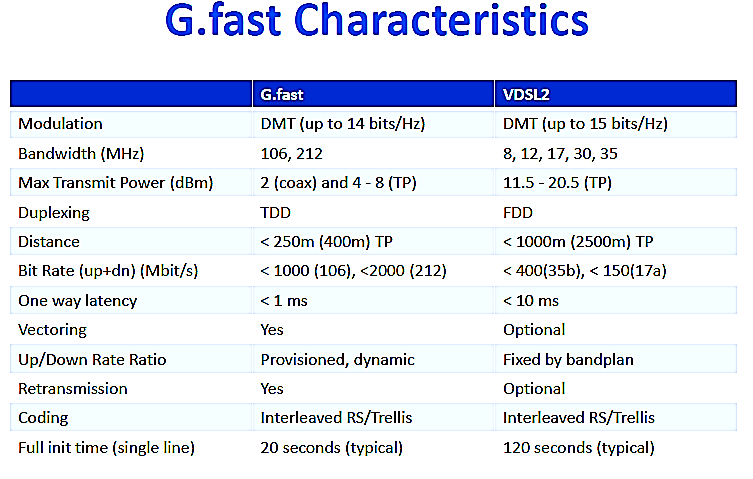 Hálózattervezés 2021. 11. 17.
22
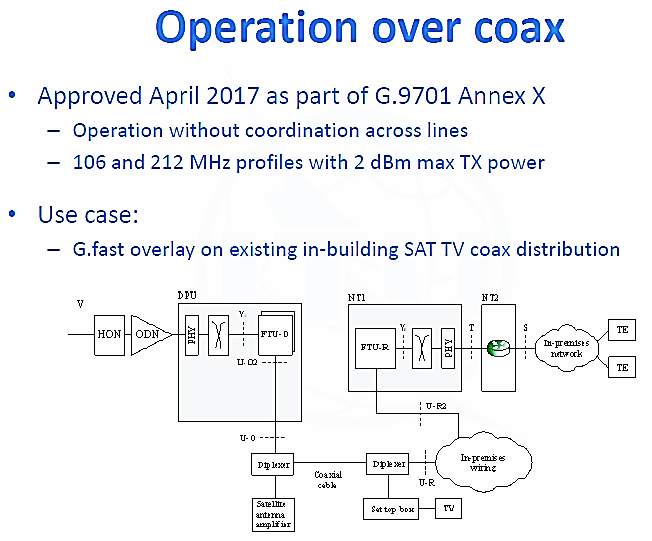 Hálózattervezés 2021. 11. 17.
23
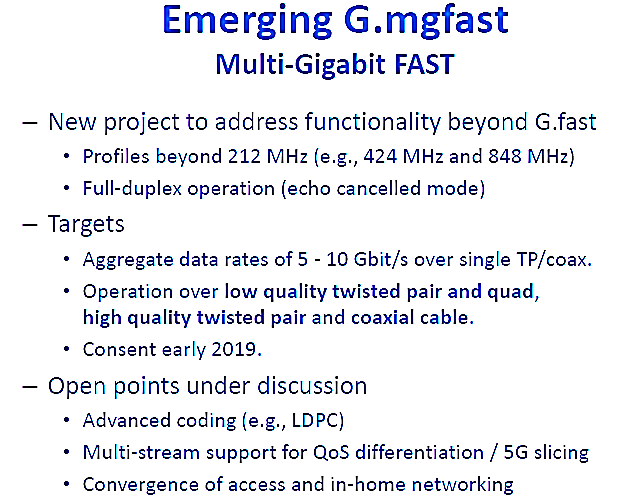 Hálózattervezés 2021. 11. 17.
24
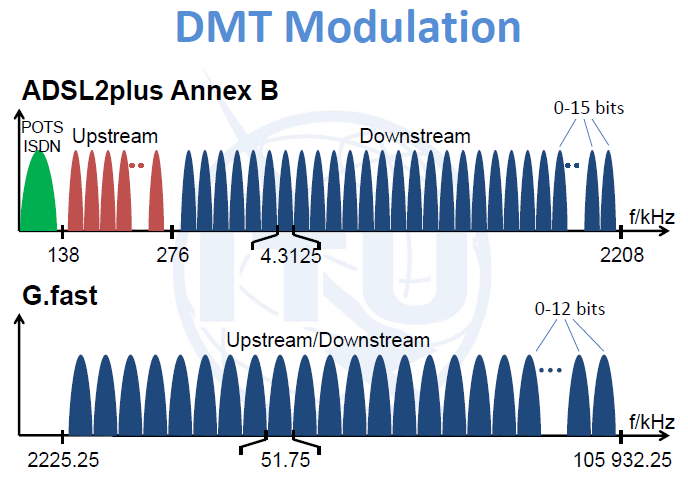 Hálózattervezés 2021. 11. 17.
25
Asus RT-N12plus RouterEgy népszerű típus Magyarországon
Normál fogyasztás 2.3 watts Asus RT-N12 D.  A rangsorban 15.  vizsgált 147 WiFi router közül
Hálózattervezés 2021. 11. 17.
26
FTTH csatlakozású gigabites modem + router hazai 
piacon forgalmazott másik példája
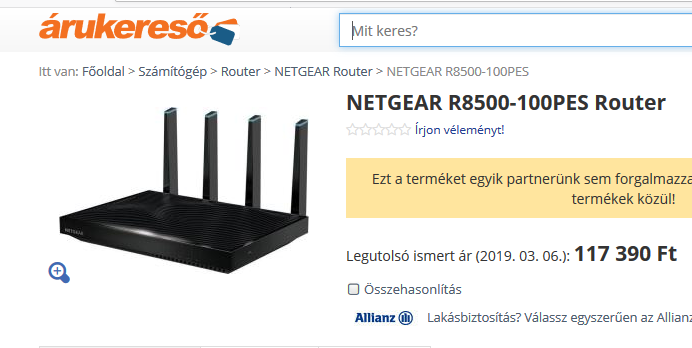 Fogyasztás:  54,77W Forrás: https://kb.netgear.com/23003/Maximum-power-consumption-for-NETGEAR-WiFi-Routers
Hálózattervezés 2021. 11. 17.
27
4 millió 21 ezer háztartás van MagyarországonTegyük fel, hogy mindben van szélessávú internet
Forrás: https://www.ksh.hu/sajtoszoba_kozlemenyek_tajekoztatok_2017_05_31 
2,3W ADSL modem+router fogyasztása országosan: 9,68 MW
Háztartásonként a villanyszámla: 36,84Ft/kWh alapján 742 Ft/év

57,66 W optikai modem+router fogyasztása országosan: 242,74 MW
Háztartásonként a villanyszámla: 36,84Ft/kWh alapján 18605 Ft/év
Hálózattervezés 2021. 11. 17.
28
A minden háztartásban működő gigabites optikai modem + router összes fogyasztása egyenlő a 7. legnagyobb magyar erőmű teljesítményével, vagy egy paksi erőmű blokk fele teljesítményével!!!!!
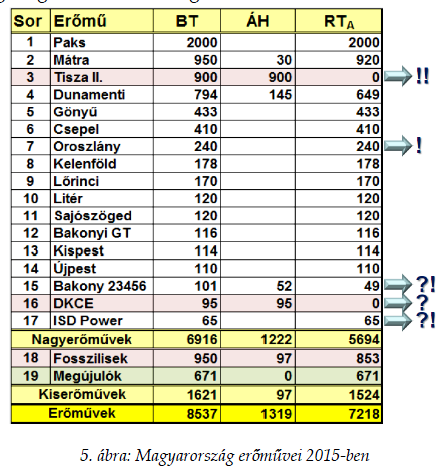 Forrás: https://www.eszk.org/attachments/l263/besz/eromuepites_jovoje_beszamolo.pdf
Hálózattervezés 2021. 11. 17.
29
Magyar Telekom felajánlott  DLSAM helyszínek az itk közelében
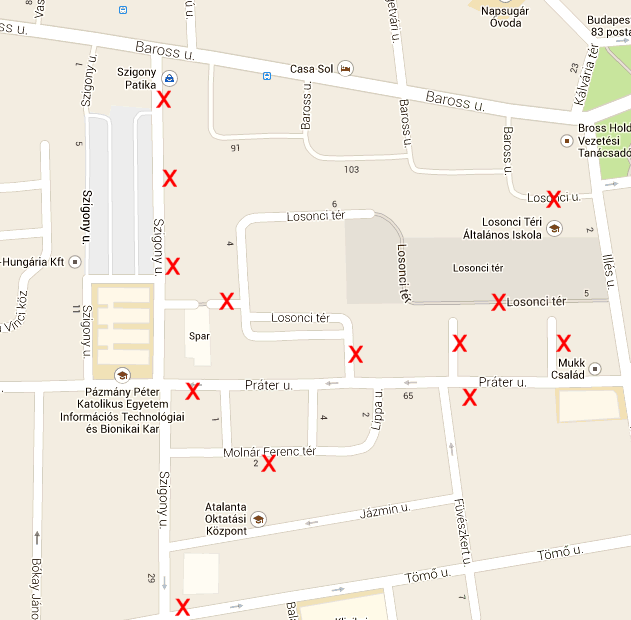 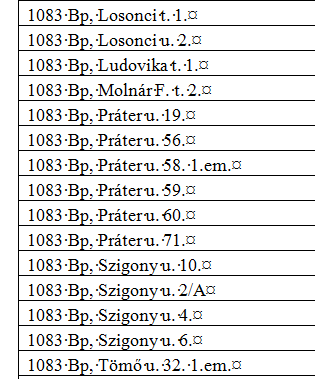 Hálózattervezés 2021. 11. 17.
30